Mathematik
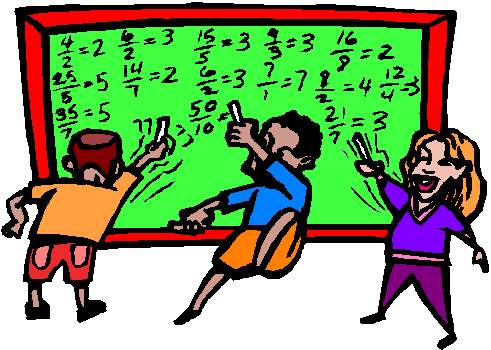 LK oder GK?
Gliederung
Allgemeine Vorgaben

Mathematik im Abitur 2025

Themen in der Oberstufe (LK – GK)

Beispielaufgaben
Allgemeine Vorgaben
LK: 5 Wochenstunden ; GK: 3 Wochenstunden
Mathematik ist bis zum Abitur Pflichtfach (schriftlich!)
Mathematik kann als Abiturfach eine wichtige Pflichtbindung abdecken (z.B. bei Sport-LK)
Grafikfähiger Taschenrechner wird verpflichtend eingeführt (LK und GK)
Mathematik im Abitur 2025
Dauer: LK - 300 Minuten  ;  GK - 255 Minuten

Schriftliche Abiturprüfung ist zweigeteilt:

1. Teil: ohne Hilfsmittel (LK/GK) – 100/90 Minuten

2. Teil: mit Hilfsmitteln (GTR, Formelsammlung)


Hinweis: 
Hilfsmittelfreier Teil auch schon in zentraler Klausur am Ende der Einführungsphase
Vergleich LK - GK
GK: 
Erwerb grundlegender Kompetenzen für einen sicheren Umgang mit der Mathematik in vielfältigen Situationen
Erkennen und Begründen mathematischer Zusammenhänge durch heuristische Betrachtungen

LK: 
Erwerb vertiefter Kompetenzen für ein flexibles mathematisches Handeln, anspruchsvolle Argumentationen und Beweise
Verstärktes wissenschaftspropädeutisches Vorgehen als Vorbereitung auf ein Studium der Mathematik und Mathematik nahestehender Fächer
Allgemeine Vorgaben
Inhaltsfelder
Funktionen und Analysis
Analytische Geometrie und Lineare Algebra
Stochastik

Kompetenzbereiche 	
Modellieren
Argumentieren
Problemlösen
Werkzeuge nutzen
Kommunizieren
Themen Analysis und Funktionen
GK	
Ableitungsregeln
Funktionsuntersuchungen
Ganz-rationale Funktionen
Exponentialfunktionen
Extremwertprobleme
Steckbriefaufgaben
Wachstums- und Zerfallsprozesse
Flächenberechnung durch Integrale
LK
Wie GK und …

Funktionenscharen
Logarithmusfunktionen
Uneigentliche Integrale
Rotationsvolumen
Themen Geometrie und Algebra
GK	
Lineare Gleichungssysteme
Interpretation der Lösungs-menge von LGS
Geraden und Ebenen in Parameterform
Lagebeziehungen zwischen Geraden und Ebenen
Skalarprodukt, z.B. Längen- und Winkelberechnung
LK
Wie GK und …

Ebenen in Koordinaten- und Normalenform
Abstände zwischen Punkten, Geraden und Ebenen
Themen Stochastik
GK	
Lage- und Streumaße von Stichproben 
Erwartungswert und Standardabweichung
Bernoulliketten
Binomialverteilung
Schluss von der Stichprobe auf die Gesamtheit 
Stochastische Matrizen
LK
Wie GK und …

Testen von Hypothesen
Normalverteilung
Beispiele „Analysis“
Aus einem quadratischen Blatt soll eine Schachtel mit möglichst großem Volumen gebastelt werden.
 Ausprobieren
 Vergleich mit Mitschülern
 Berechnungen 

Wirtschaftsanalyse : 
Zu welchem Zeitpunkt wird das    größte Wachstum erreicht?
Wann ist der nächste Aufschwung zu erwarten?
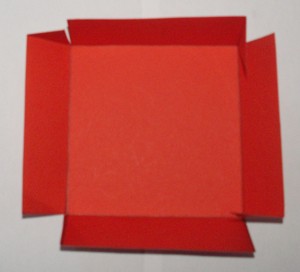 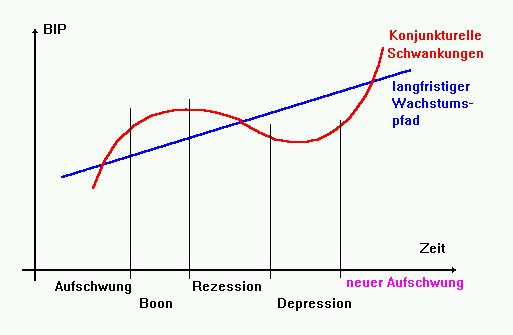 Beispiele „Geometrie“
Richtig oder falsch?
	Verbindet man in einem beliebigen Viereck die Mittelpunkte der Seiten,         so entsteht immer ein Parallelogramm.
 Ausprobieren
 Vergleich mit Mitschülern
 Beweis

Beschreibung und Analyse von Flugrouten:
Kommt es zur Kollision?
Halten die Flugzeuge den Sicherheitsabstand ein?
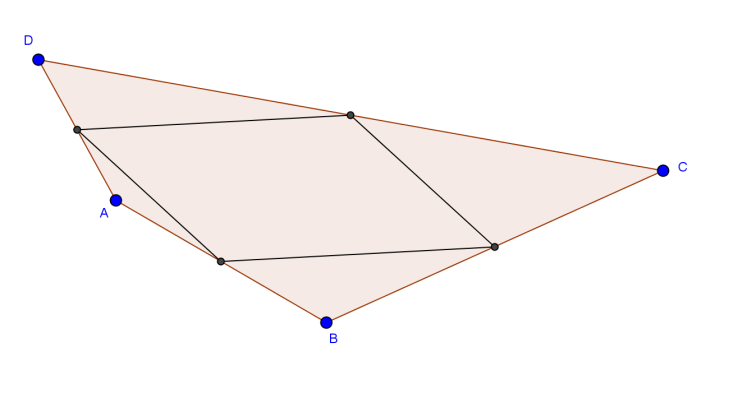 Beispiele „Stochastik“
Analyse von Glücksspielen, z.B. „Chuck-a-luck“: 
	* Setze auf eine der Zahlen von 1 bis 6. 
	* Wirf drei Würfel.
	* Erscheint die gesetzte Zahl 1-, 2-, 3-mal, so 	erhältst du das 1-, 2-, 3-fache deines Einsatzes (z.B. 1€)   
        und deinen Einsatz zurück. Sonst gewinnt die Bank. 
	  Lohnt sich das Spiel? Gibt es eine Gewinnstrategie?

Eine riskante Entscheidung? 
	Eine Fluggesellschaft entscheidet sich, 200 
     Tickets zu verkaufen, obwohl nur 190 Plätze verfügbar 
	sind, weil durchschnittlich nur 90% aller Gäste, die gebucht haben, zum Flug erscheinen.
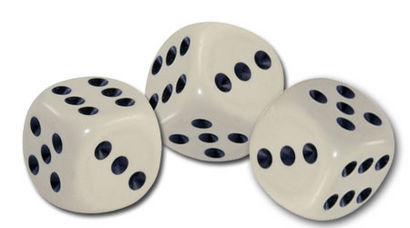 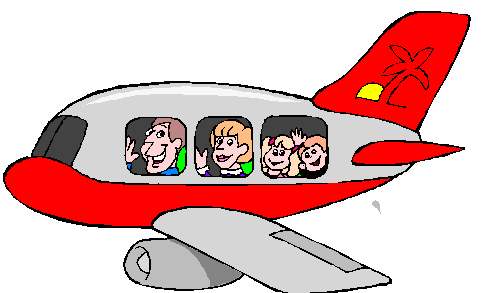 Mathematik im Abitur? LK / GK?
Eure Wahl!
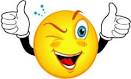